बाल महाभारत
      पाठ -
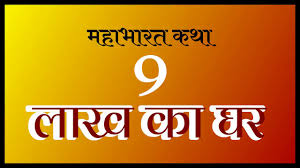 ( घनश्याम मीना )
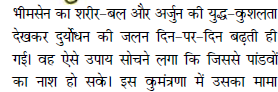 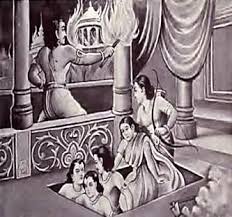 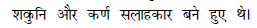 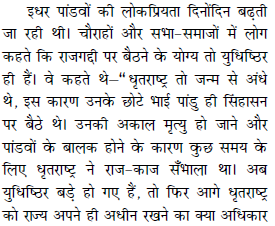 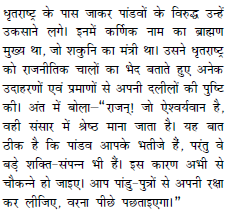 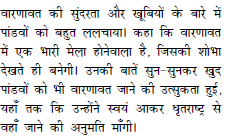 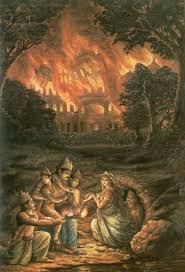 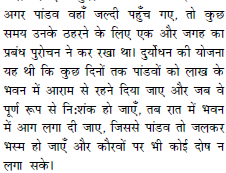 अभ्यास प्रश्न 

प्रश्न-1  पांडवों को वारणावत भेजने में दुर्योधन की क्या सोच थी?
प्रश्न-2   कर्णिक नामक ब्राह्मण कौन था और उसने धृतराष्ट्र से क्या कहा?
प्रश्न-3 पुरोचन कौन था?
प्रश्न- 4 दुर्योधन ने पांडवों को वारणावत के मेले में भेजने के लिए किस प्रकार अपने पिता धृतराष्ट्र पर दबाब डाला?
प्रश्न-5   पांडवों को भी वारणावत जाने की उत्सुकता क्यों हुई?